- frequency at which  occurs     
 - frequency at which n measured
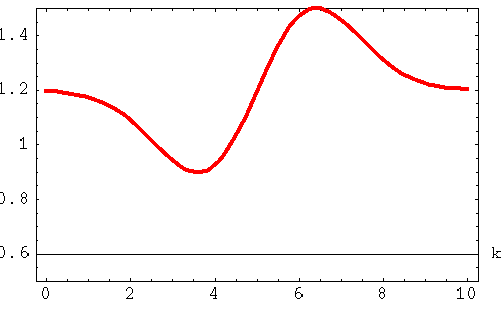 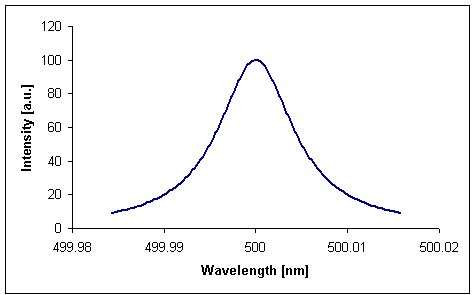 0.01
Egap
Egap
Charge Carrier Related Nonlinearities
Bandgap Renormalization (Band Filling)
Absorption induced transition
of an electron from valence to
conduction band conserves kx,y!
Conduction Band
Valence Band
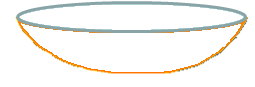 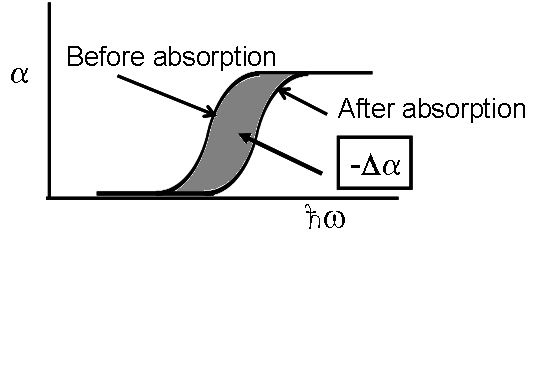 Before Absorption
After Absorption
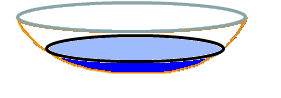 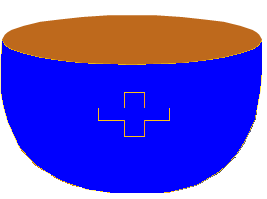 Egap
Egap> Egap
Egap

  Recombination
time
Kramers-Kronig 
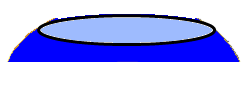 ky
E
kx
Exciton Bleaching
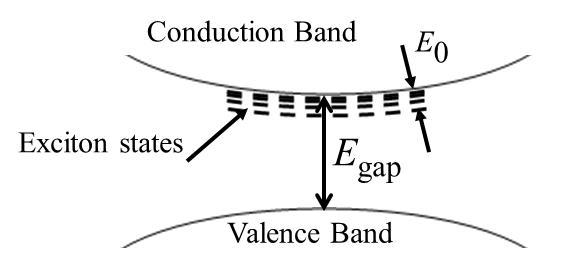 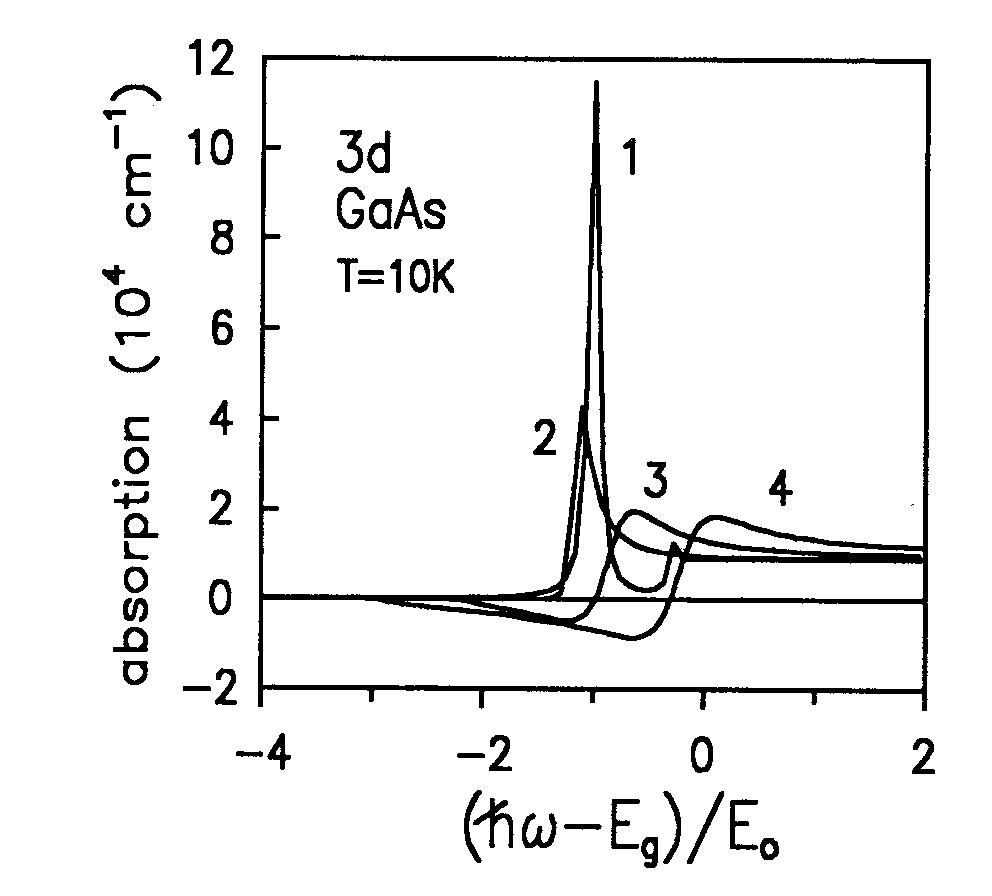 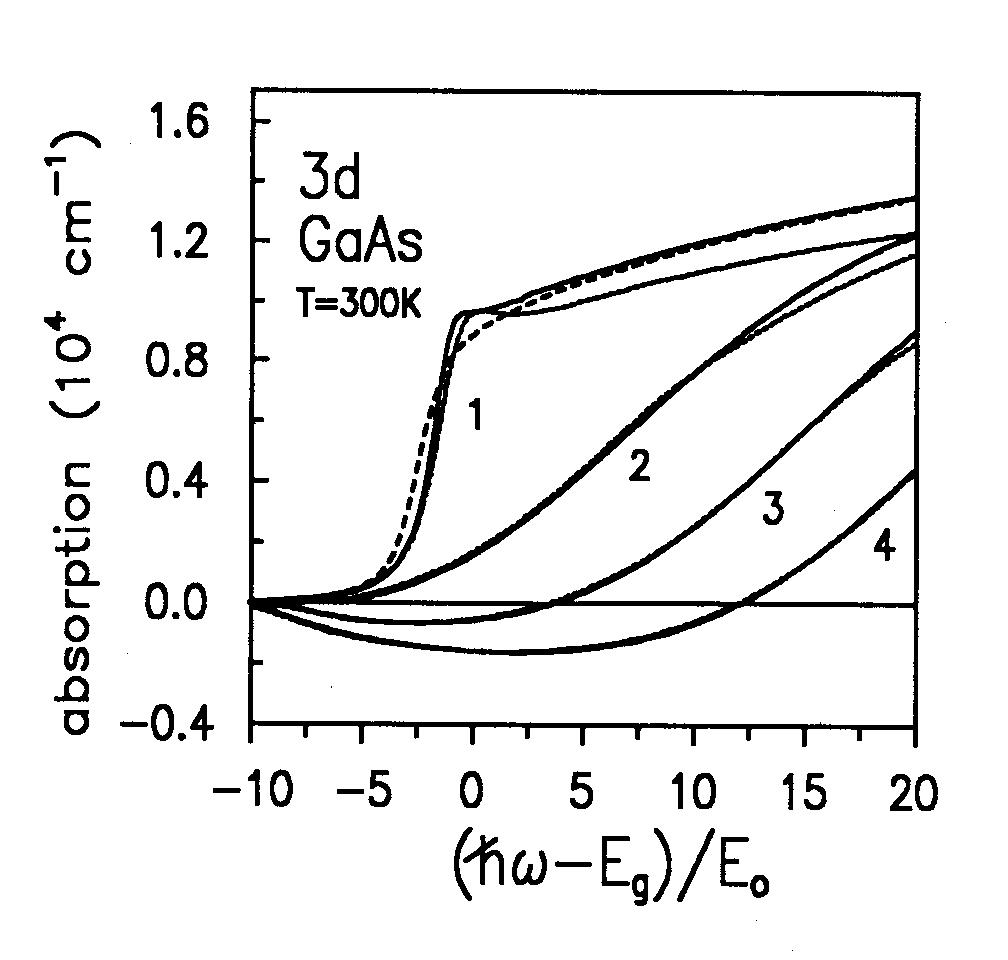 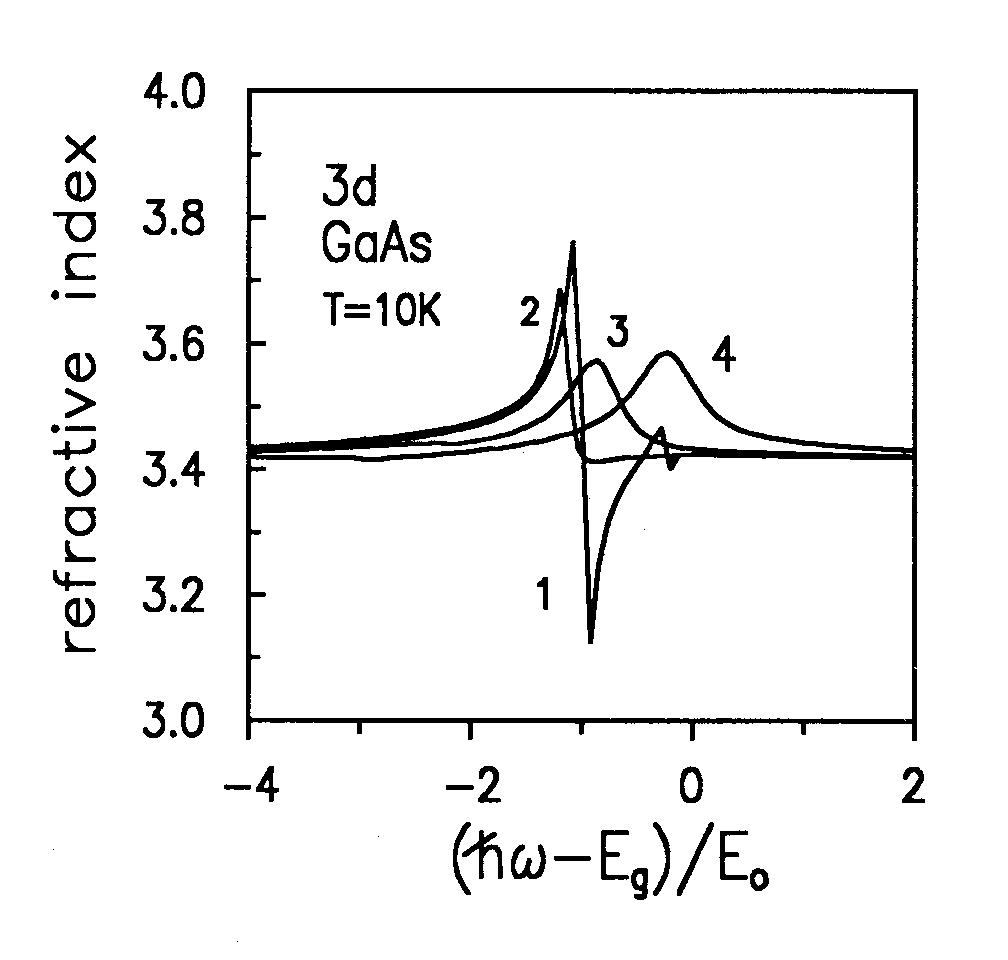 Charge Carrier Nonlinearities Near Resonance
Most interesting case is GaAs, carrier lifetimes are nsec    effective e (linewidths) meV
  classical dispersion (Haug & Koch) is of form                                         .
  near resonance, as discussed before                                       
Ee – electron energy level to which electron excited in conduction band
Eh – electron energy level in valence band from which electron excited by absorption
Simplest case of a 2 band model:
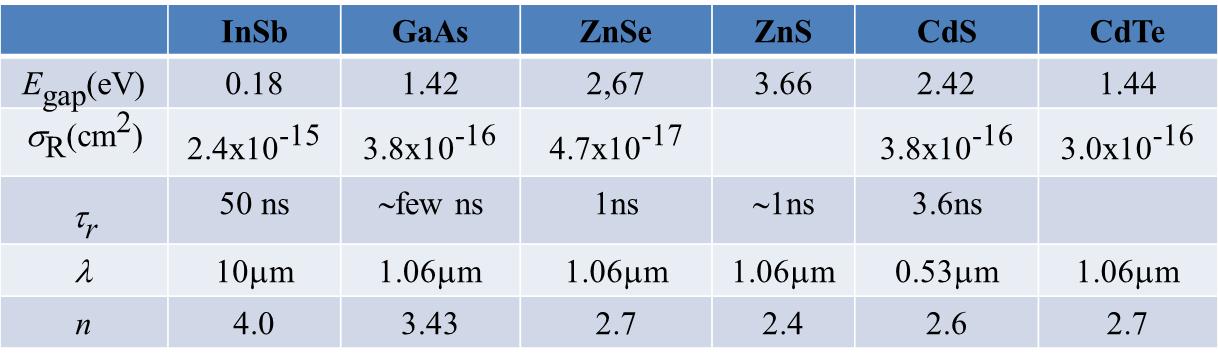 “Transparency point”
Gain
0
Loss
-
-
Active Nonlinearities (with Gain)
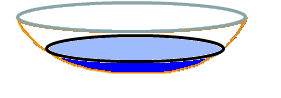 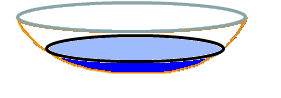 Optical or
electrical
pumping
Stimulated
emission
Get BOTH an index
 change AND gain!
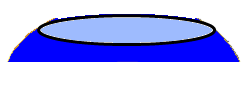 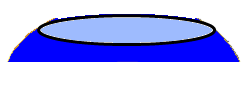 Kramers-Krönig used to calculate
index change n() from ().
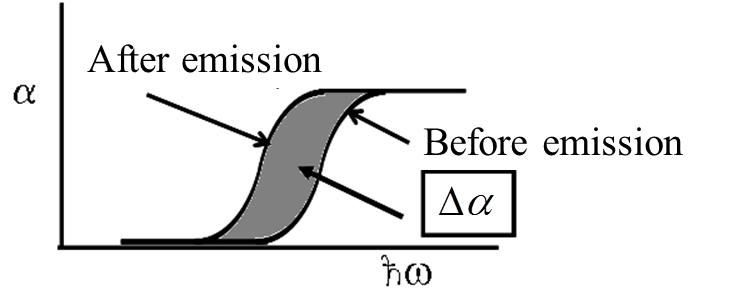 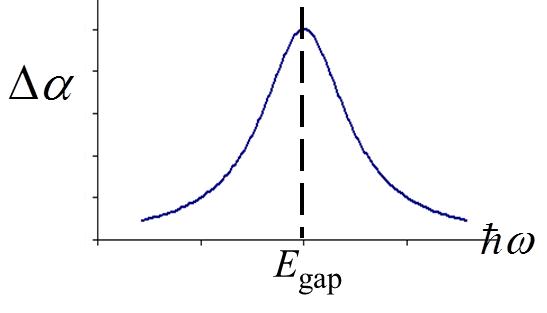 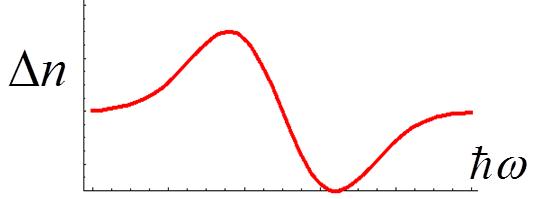 Ultrafast Nonlinearities Near Transparency Point
At the transparency point, the losses are balanced by
gain so that carrier generation by absorption is no 
longer the dominant nonlinear mechanism for
index change. Of course one gets the Kerr effect + 
other ps and sub-ps phenomena which now dominate.
Evolution of carrier density in time
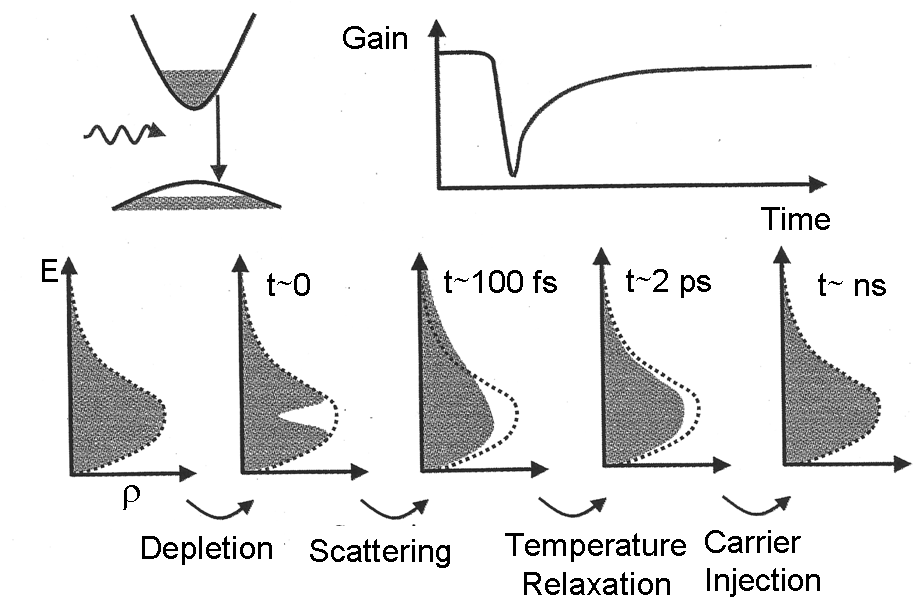 “Spectral Hole Burning”
“hole” in conduction band due to
to stimulated emission at maximum
gain determined by maximum
product of the density of occupied
states in conduction band and 
density of unoccupied states in
valence band
“Carrier Heating”
    (Temperature Relaxation)
electron collisions return carrier
distribution to a Fermi distribution
at a lower electron temperature
SHB – Spectral Hole Burning
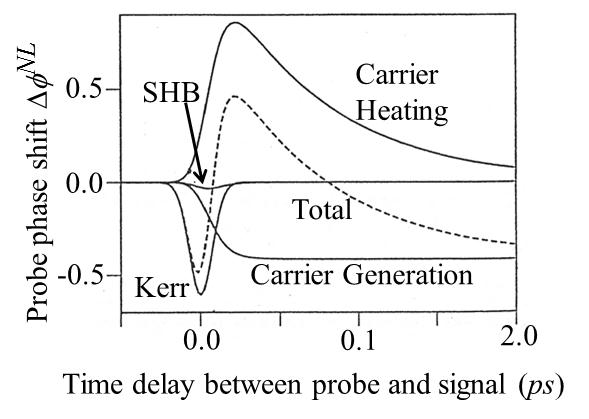 Experiments have confirmed these calculations!
Semiconductor Response for Photon Energies Below the Bandgap
As the photon frequency decreases away from the bandgap, the contribution to the electron 
population in the conduction band due to absorption decreases rapidly. Thus other mechanisms become important. For photon energies less than the band gap energy, a number of passive ultrafast nonlinear mechanisms contribute to n2 and 2. The theory for the Kerr effect is based on single valence and conduction bands with the electromagnetic field altering the energies of both the electrons and “holes”.
There are four processes which contribute, namely the Kerr Effect, the Raman
effect (RAM), the Linear Stark Effect (LSE) and the Quadratic (QSE) Stark Effect. Shown
schematically below are the three most important ones.
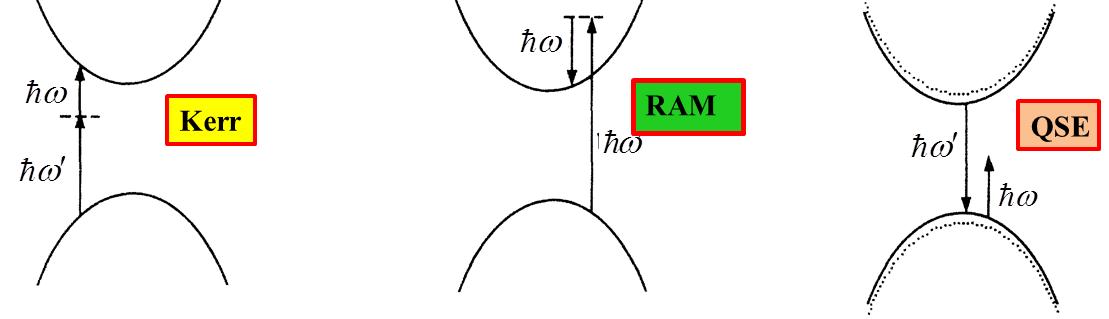 The theoretical approach is to calculate first the nonlinear
absorption                   and then to use the Kramers-Kronig 
Relation to calculate the nonlinear index change                 .
 - frequency at which  occurs   
 - frequency at which n calculated
Kerr
Here Ep (“Kane energy”) and the constant K are 
given in terms of the semiconductor’s properties.
 K=3100 cm GW-1 eV5/2
QSE
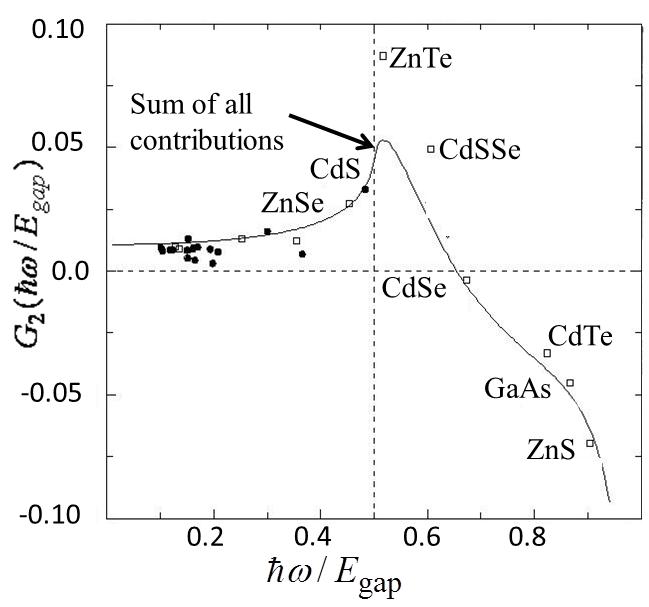 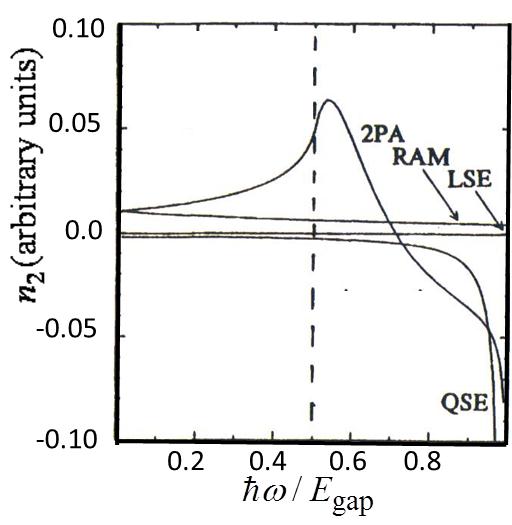 Kerr
Quantum Confined Semiconductors
When the translational degrees of freedom of electrons in both the valence and conduction bands
are confined to distances of the order of the exciton Bohr radius aB, the oscillator strength is
redistributed, the bandgap increases, the density of states e(E) changes and  new bound states
appear. As a result the nonlinear optical
properties can be enhanced or reduced) 
in some spectral regions.
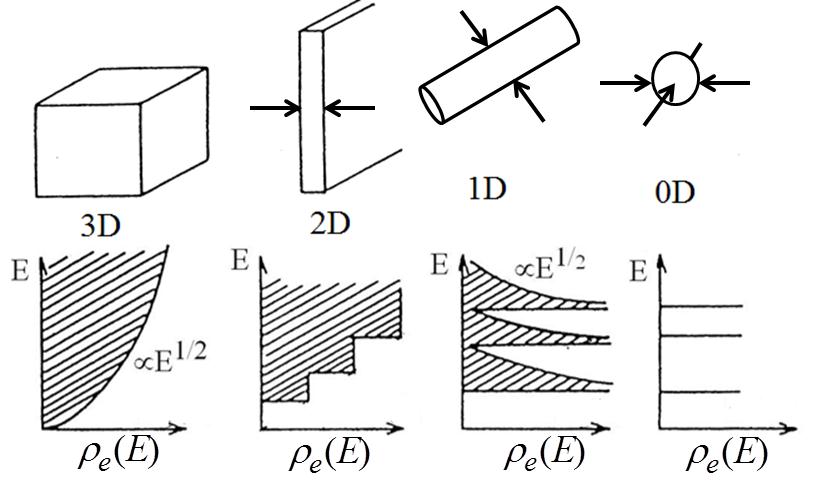 Quantum Wells
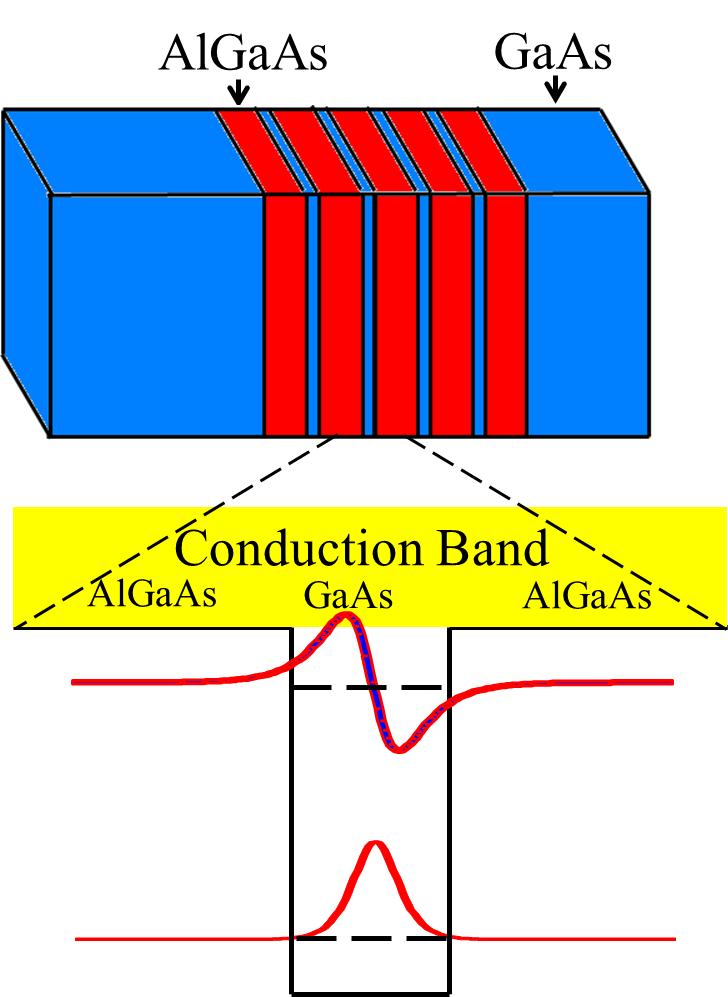 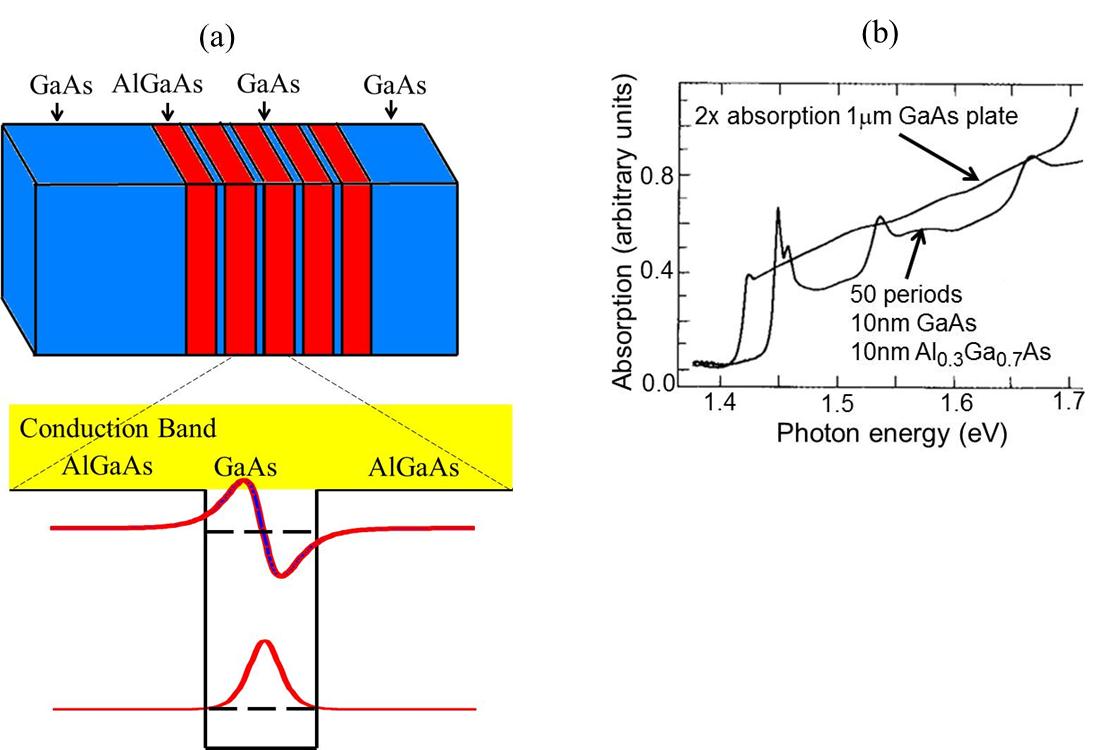 -Absorption edge moves
to higher energies.
-Multiple well-defined
absorption peaks due to
transitions between
confined states
-Enhanced absorption
spectrum near band edge
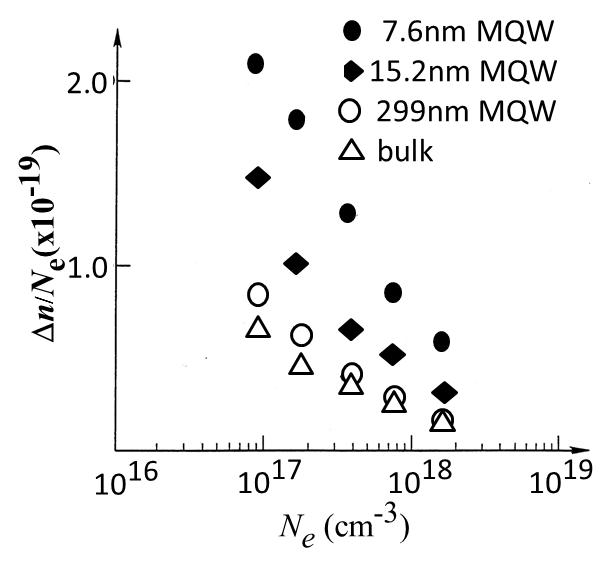 Example of Multi-Quantum Well (MQW) Nonlinearities
Nonlinear absorption change (room temp.) 
measured versus intensity and converted
to index change  via Kramers-Kronig
Index change per
 excited electron
A factor of 3-4 enhancement!!
Quantum Dots
Quantum dot effects become important when the
crystallite size r0  aB (exciton Bohr radius). For example, the exciton Bohr radius for
CdS aB = 3.2nm, CdSe aB = 5.6nm, CdTe aB = 7.4nm and GaAs aB = 12.5nm.
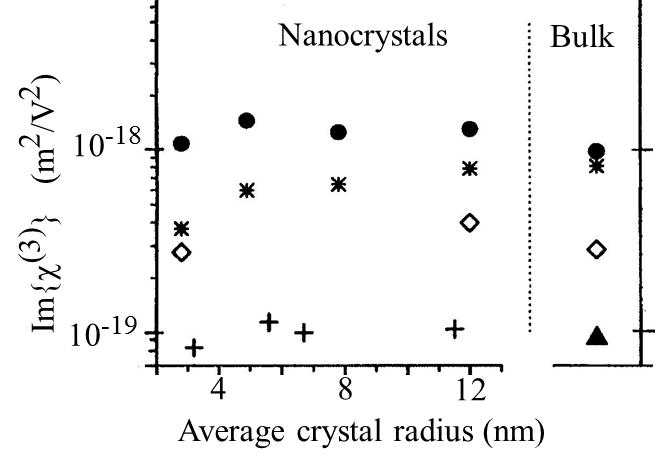 Definitive measurements were performed
on very well-characterized samples by
Banfi. De Giorgio et al. in range aB  r0  3 aB
Measurements at1.2m (), 1.4m () and
1.58m () for CdTe
Measurements at 0.79m (+) for CdS0.9Se0.1
Note the trend that Im{(3)} seems to fall
when aB  r0 !
Nonlinear Refraction and Absorption in Quantum Dots for  aB  r0  3 aB:
II-VI Semiconductors
Experimental QD test of the previously discussed off-resonance universal F2(x,x) and G2(x,x) functions for bulk semiconductors (discussed previously) by M. Sheik-Bahae, et. al., IEEE J. Quant. Electron. 30, 249 (1994).
2
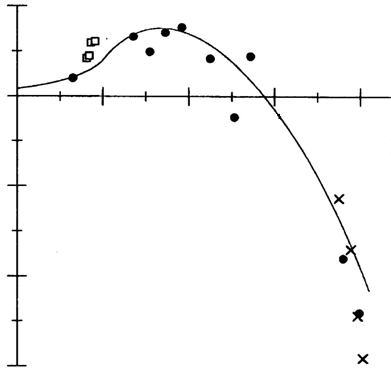 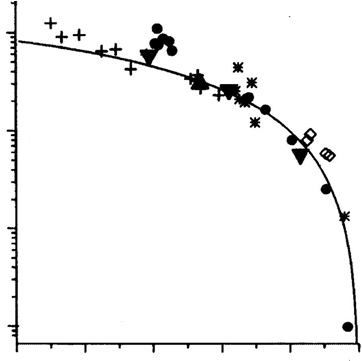 10-18
0
Nanocrystals
+  0.79m
   2.2 m
 1.4 m
 1.58m
0.7
0.5
0.6
0.8
10-19
Real{(3)} in units of 10-19m2V-2
-2
(/0)4 Imag{(3)} in units of m2V-2
10-20
Bulk
     CdS 0.69m
▼  CdTe  12, 1.4, 1.58m
-4
10-21
2.0
1.5
1.0
To within the experimental uncertainty (factor of 2), no enhancements were
found in II-VI semiconductors for the far off-resonance nonlinearities!